Летне-оздоровительный периодМБДОУ «Детский сад «Винни-Пух»
Доброй традицией нашего дошкольного учреждения является закаливание с использованием естественных факторов природы для повышения устойчивости организма к неблагоприятным условиям окружающей среды.      Основными факторами закаливания детей в детском саду являются: воздух, солнце и вода, в сочетание с физическими упражнениями и массажем.
Во время закаливания дети ходят босиком по «Дорожкам здоровья», ведь босохождение оказывает общеукрепляющее воздействие на весь организм.
Ребята с удовольствием делают гимнастику, принимая солнечные ванны.Закаливание воздухом – самый простой и доступный для детей способ, а солнечные лучи оказывают на организм общее укрепляющее действие, повышают обмен веществ в организме, лучше становится самочувствие, сон, кожа лучше регулирует теплообмен
Вода является самым мощным фактором закаливания.Дети с удовольствием, веселятся под теплым «летним дождем»!
И конечно во время закаливания дети получают массу положительных эмоций, ведь эмоциональное состояние имеет большое значение в эффективности закаливания!
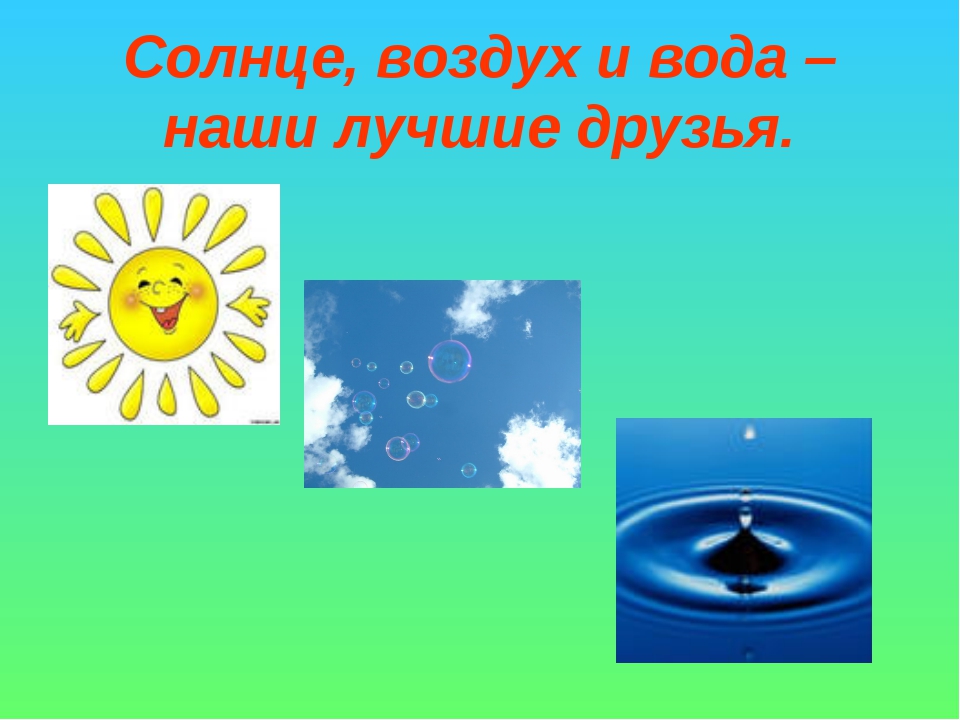